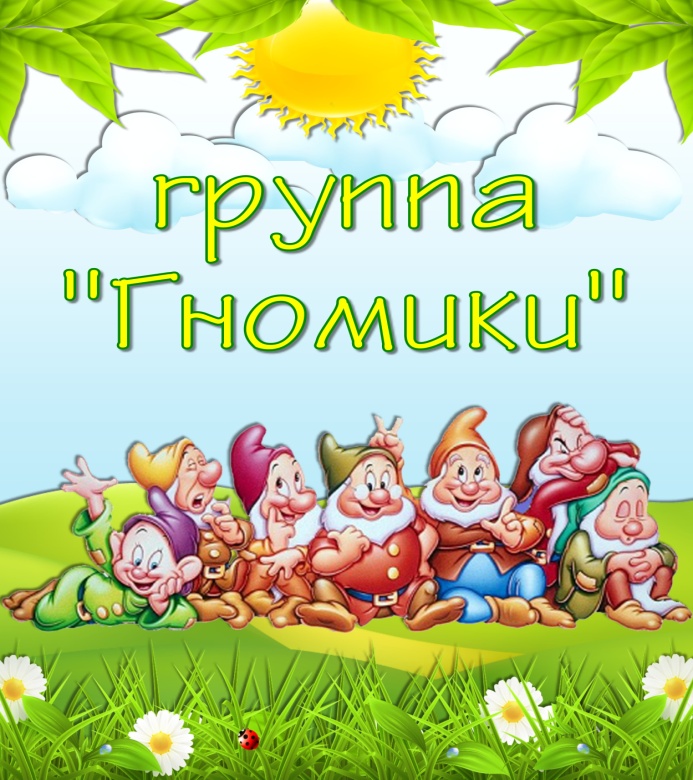 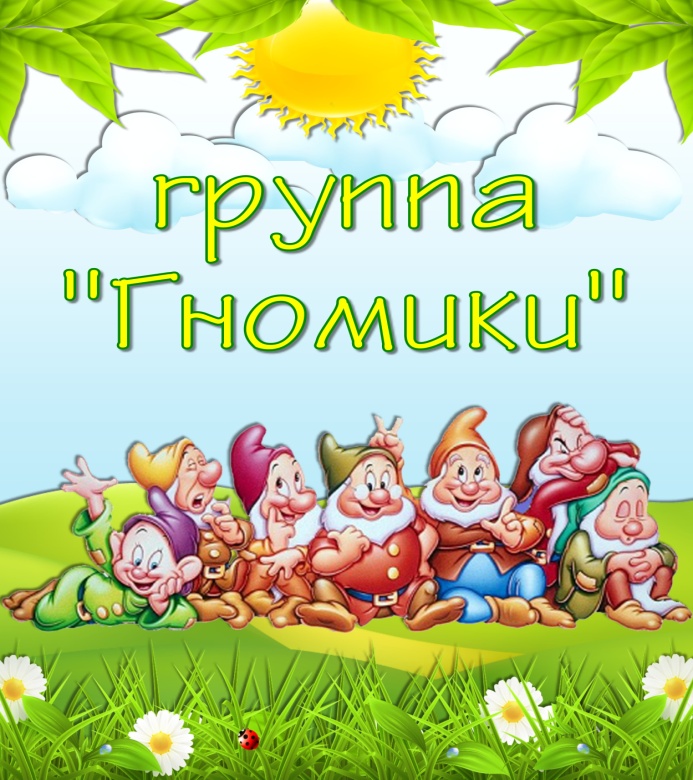 Познакомьтесь с нами
Представляет Райкова Людмила Сергеевна, воспитатель ГБДОУ №18 
Пушкинского района г. Санкт-Петербурга 
2012г.
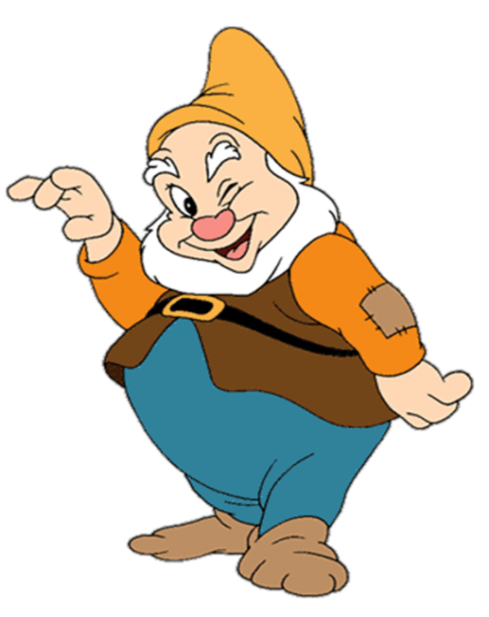 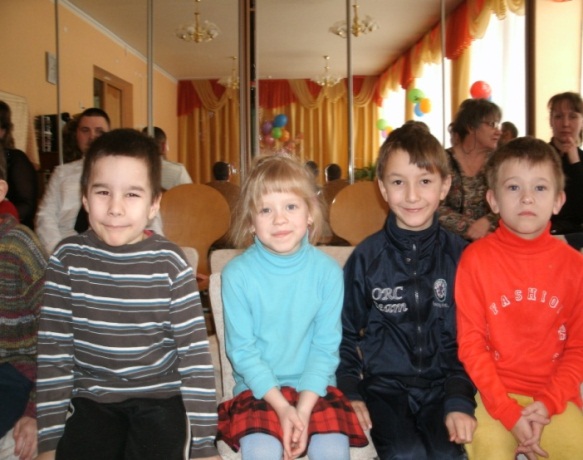 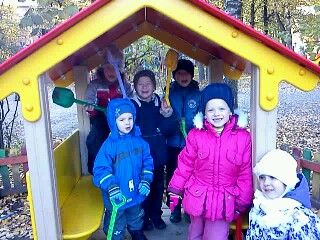 Нашу группу «Гномики» посещают дети с задержкой психического развития. С ними проводим образовательную и коррекционно-развивающую работу.
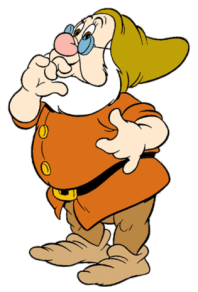 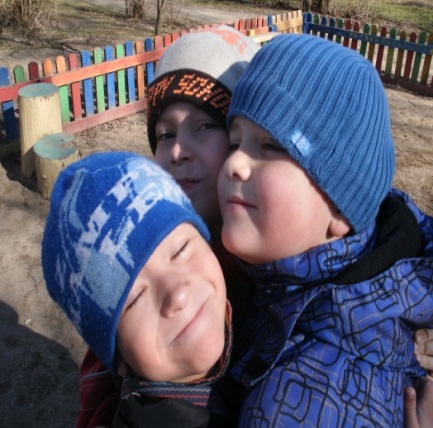 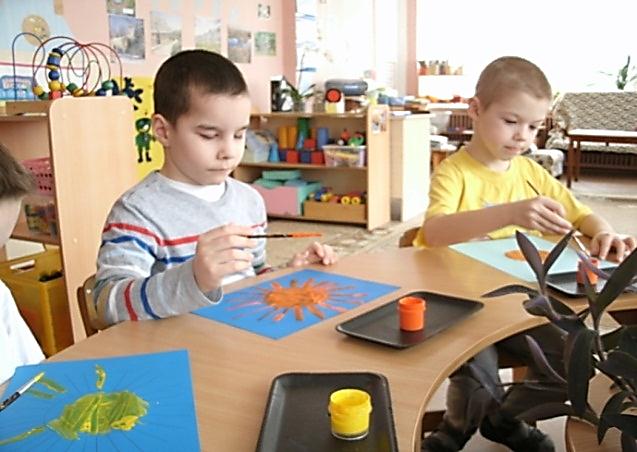 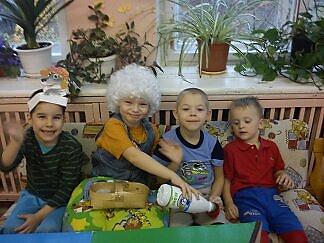 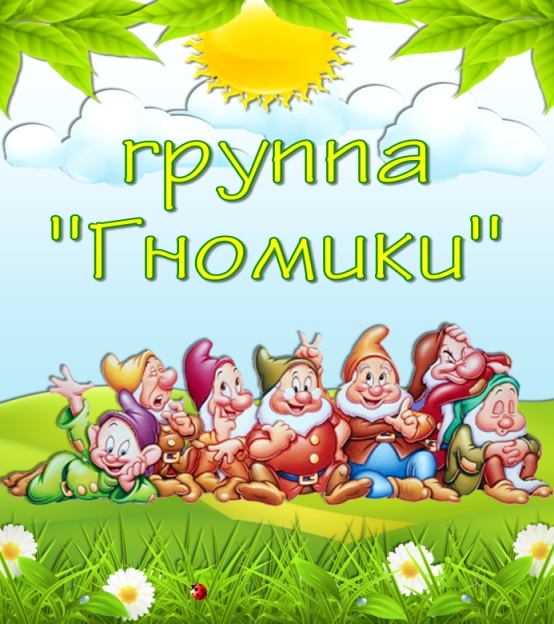 С детьми работают:
Дефектолог Кустова Юлия Александровна
                             Логопед Ройтерштейн Юлия Николаевна
Воспитатель Райкова Людмила Сергеевна
           Пом. воспитателя Прокофьева Елена Георгиевна 
             Мы работаем по программе «Воспитания и обучения дошкольников с задержкой психического развития» 
Л.Б. Баряевой, О.П. Гаврилушкиной
                  
                Сердце отдаем детям
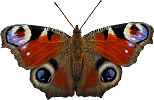 Непосредственная образовательная деятельность
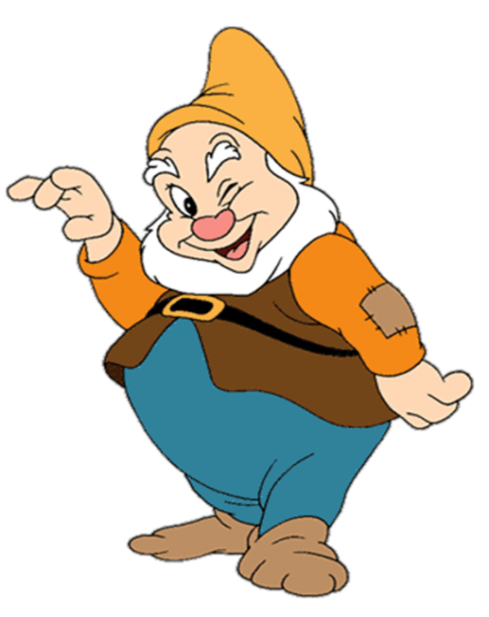 повышаем уровень сенсорного, интеллектуального и социально-эмоциональном развития
формируем представления и знания об окружающей действительности 
учим детей определять геометрические формы, величины, количественным отношениям и словесным обозначениям этих представлений 
проводим работу по развитию активного словаря, обогащению значений общеупотребительных слов, коммуникативному речевому общению
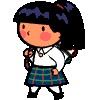 Коррекционно-развивающая работа
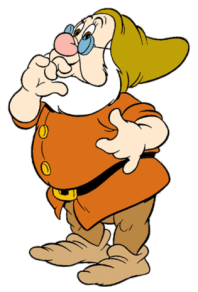 сенсомоторное развитие детей, формирование
 структуры мыслительной деятельности
формирование операционной и мотивационно - потребностной сферы
коррекция звукопроизношения, развитие фонематических процессов
преодоление эмоциональных расстройств и формирование контроля за протеканием деятельности и поведения ребёнка
развитие умения строить конструктивные  взаимодействия в группе
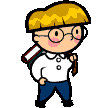 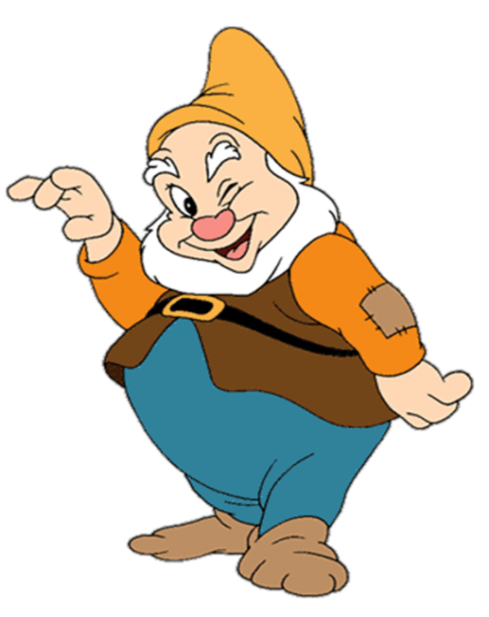 Совместная деятельность проводится с группой, подгруппами детей, индивидуально. Она имеет интегрированный характер и состоит из нескольких разных игровых заданий. В течение учебного года  происходит постепенное усложнение материала.
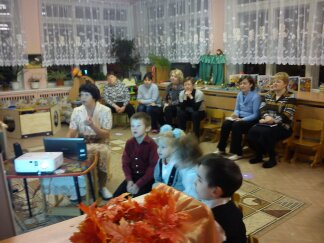 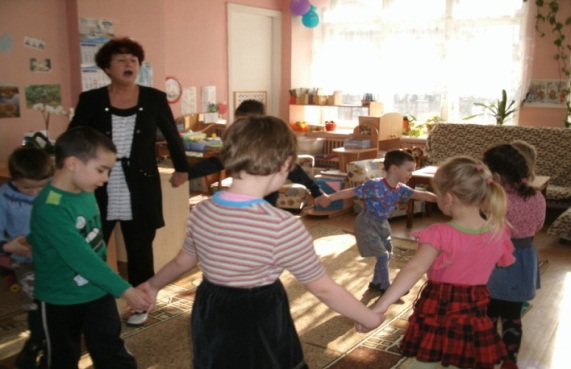 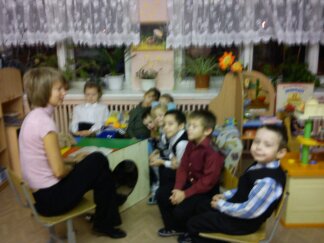 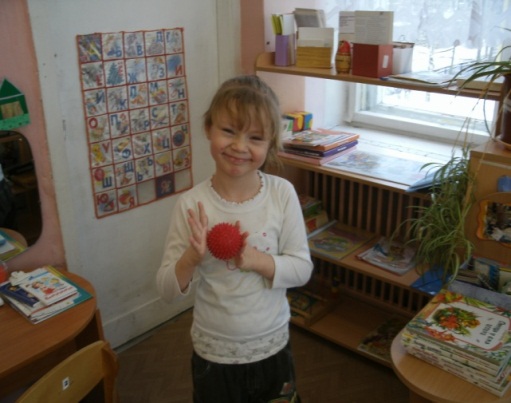 В совместной деятельности с детьми применяются:
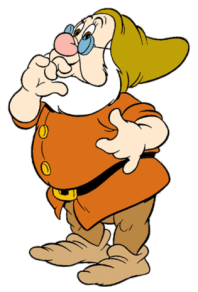 разнообразные подвижные игры, хороводы
элементы психомышечной тренировки (пальчиковая, дыхательная, эмоциональная, глазодвигательная гимнастика)
 игровые тренажеры («Шарики», «Планета»)
коммуникативные упражнения
танцевальные упражнения, пение детских песенок, логопедические песенки
продуктивные виды деятельности
релаксация
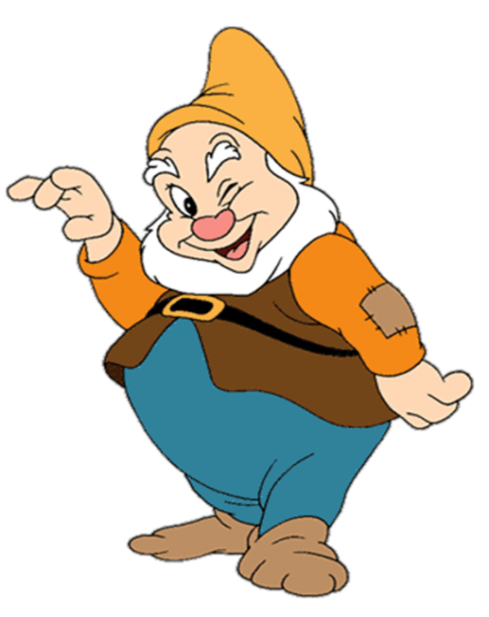 В основе нашей работы лежит идея использования в обучении собственной активности ребенка в условиях коллективной игры.
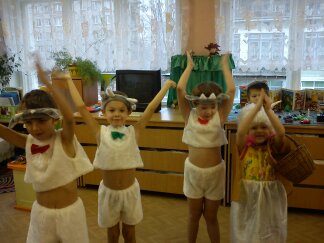 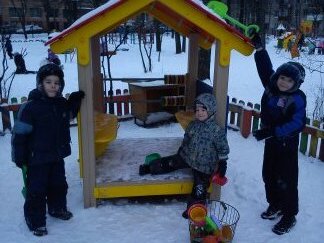 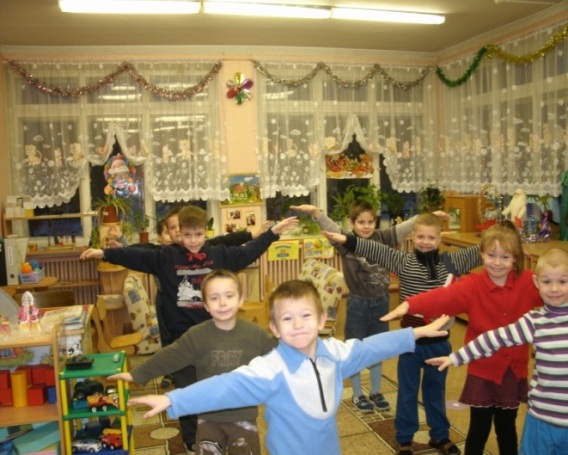 А еще мы любим петь, танцевать и охотно участвуем во всех праздниках!
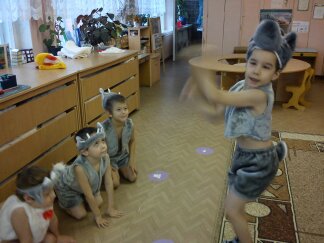 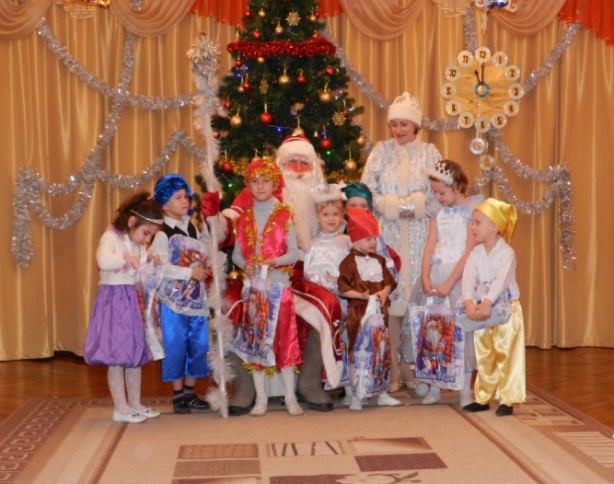 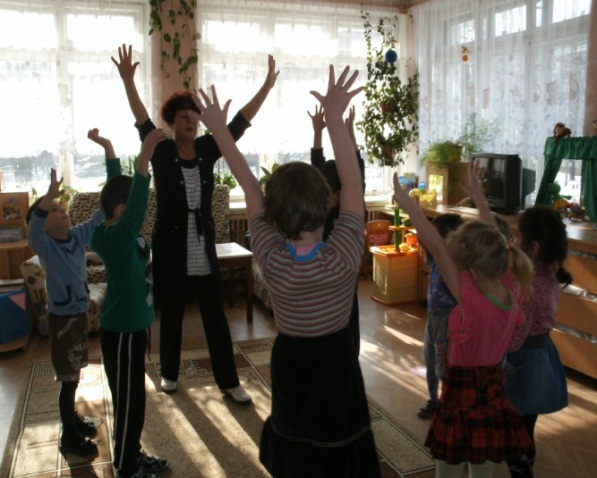 Наши выставки
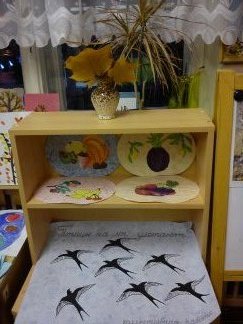 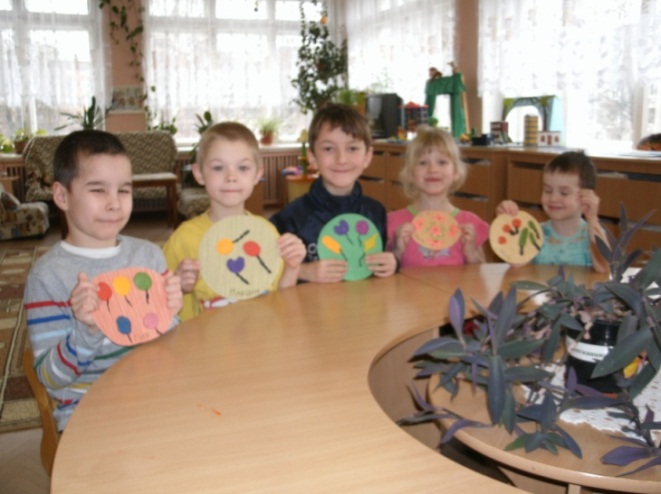 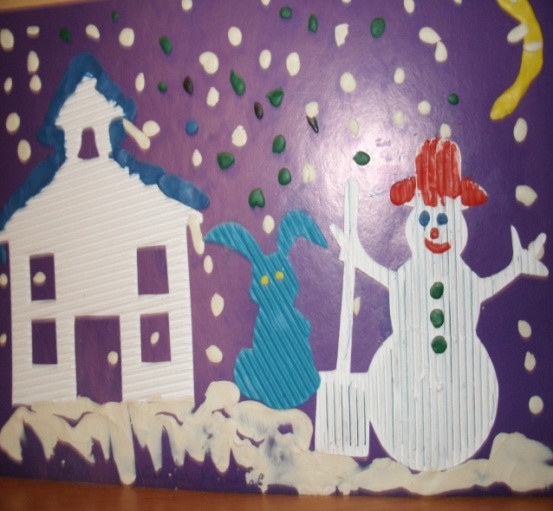 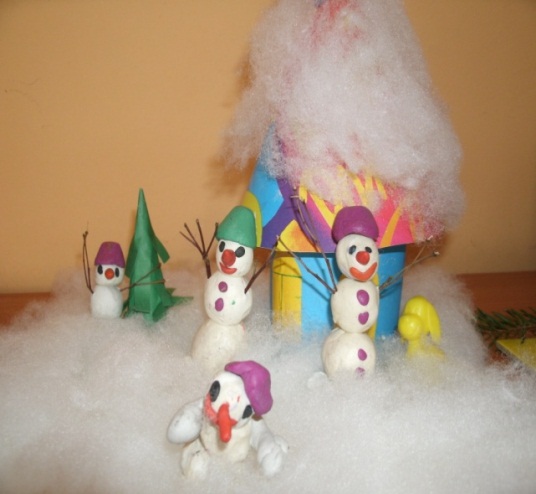 Спасибо за то, что Вы были с нами!